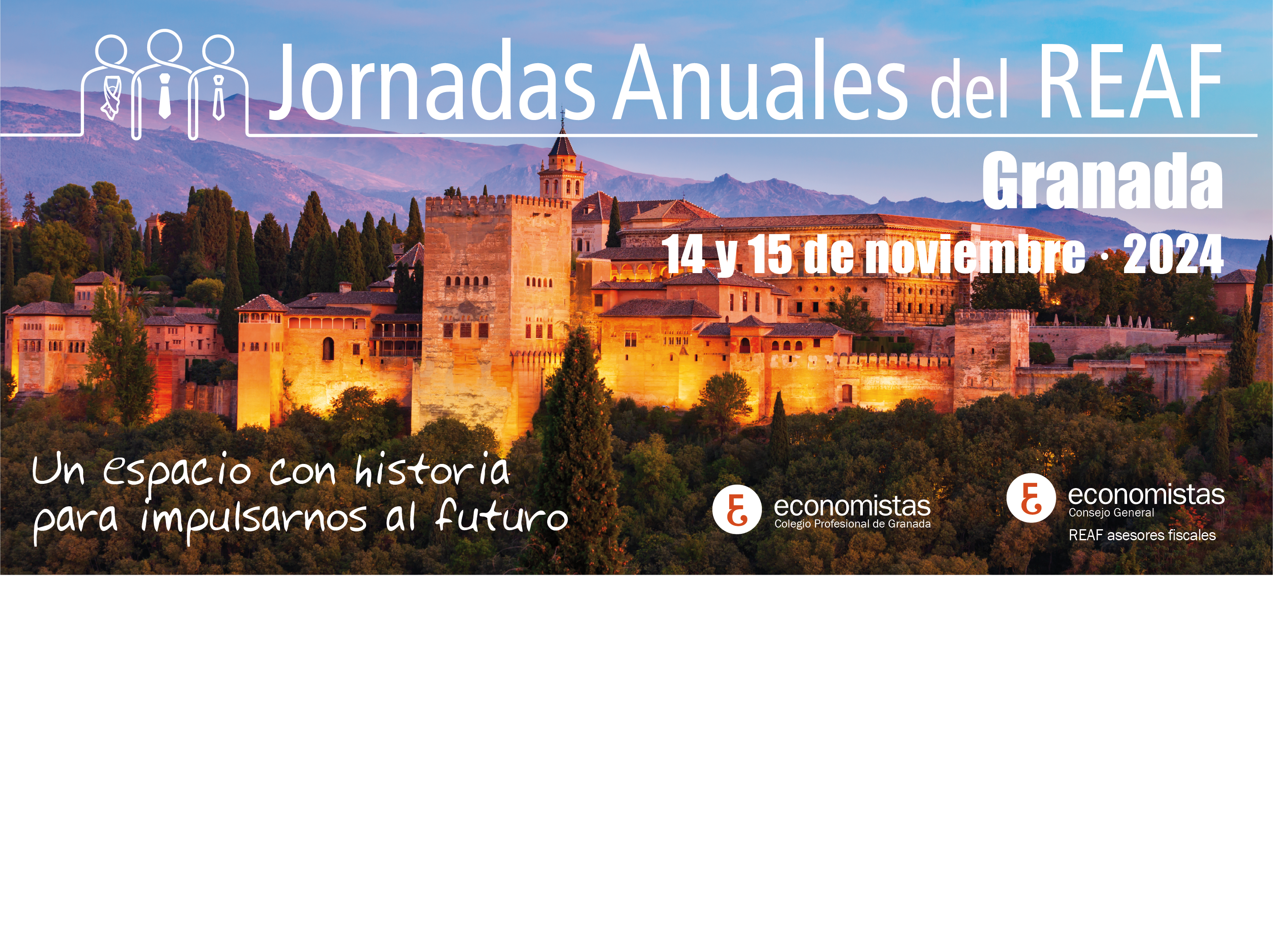 Aspectos conflictivos de los procedimientos tributarios: evolución de la jurisprudencia y doctrina 

Joaquín Pérez Berengena
Presidente del TEAR de Andalucía.
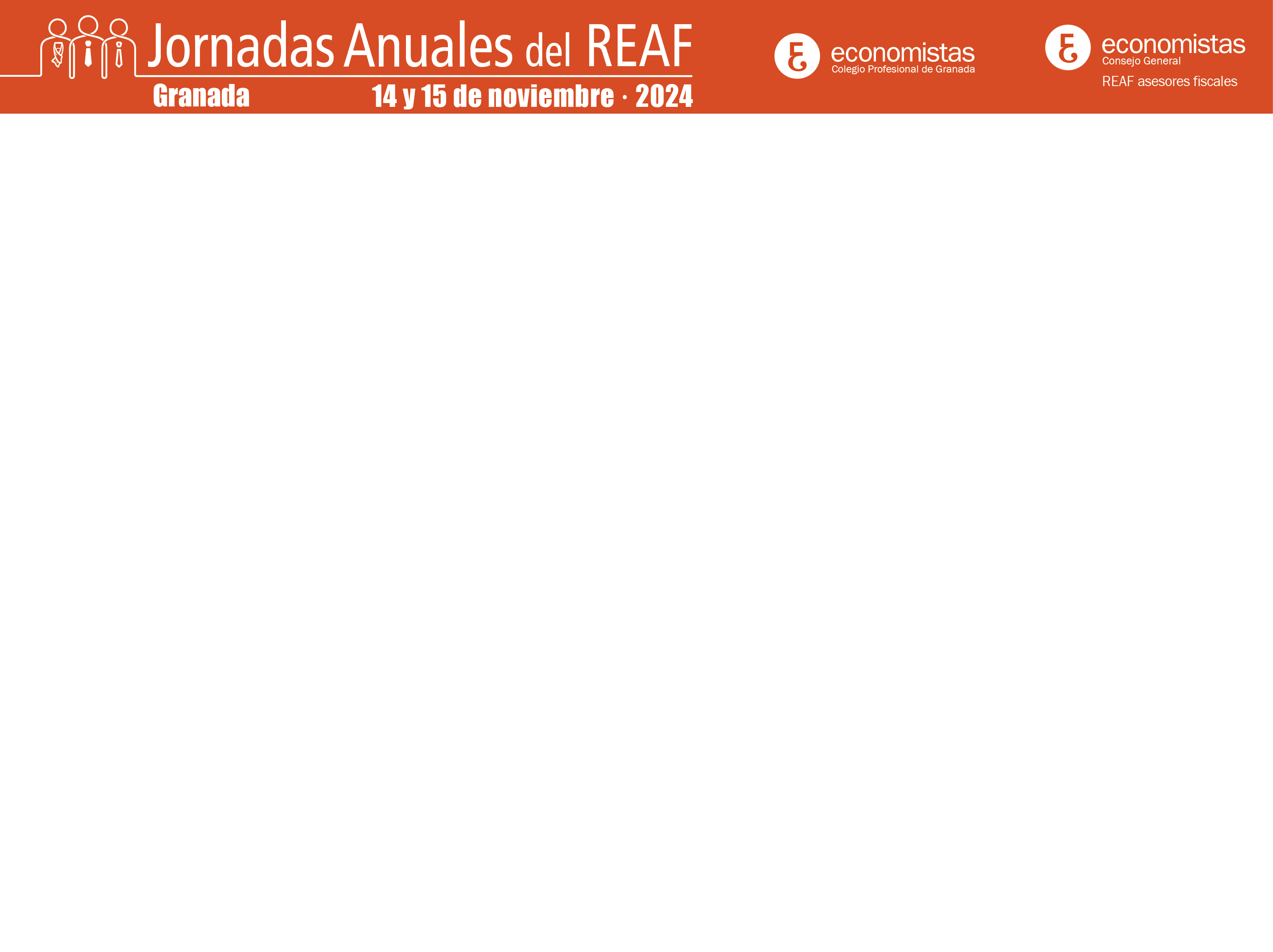 1. DEVOLUCIÓN DE INGRESOS INDEBIDOS Y DEVOLUCIÓN DERIVADA DE LA NORMATIVA DEL TRIBUTO: LOS INGRESOS INDEBIDOS SOBREVENIDOS.
Devolución de ingresos derivados de la normativa del tributo (art. 31 LGT)
Devolución de ingresos indebidos (art. 32 LGT).
Un concepto jurisprudencial nuevo: los ingresos indebidos “sobrevenidos”
STS 05-07-2015. Rec. 2304-2015
STS 05-12-2018. Rec. 0129-2017
STS 28-01-2021. Rec. 3010-2018
STS 04-03-2021. Rec. 0789-2020
STS 04-03-2021. Rec. 0809-2020
STS 11-03-2021. Rec. 6647-2019
STS 11-03-2021. Rec. 6978-2019
STS 17-03-2021. Rec. 0585-2020 
STS 04-03-2022. Rec. 2946-2020
STS 01-09-2022. Rec. 1805-2020
STS 31-05-2024. Rec. 7037-2022
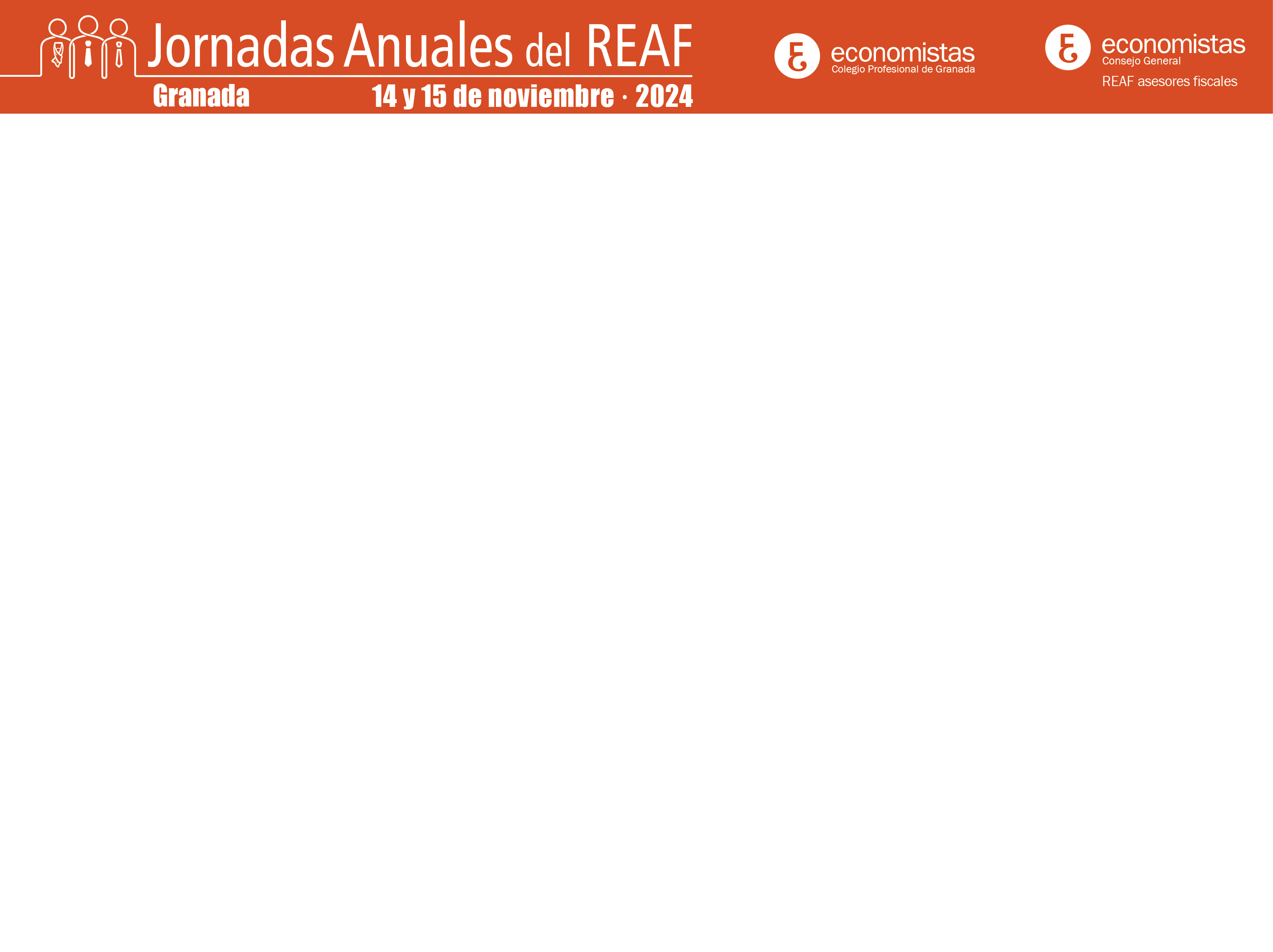 2. DURACIÓN DE LOS PROCEDIMIENTOS: «DIES A QUO» MEDIANTE ACTUACIONES PREVIAS A SU INCOACIÓN FORMAL.
Actuaciones previas dirigidas a la obtención de la autorización judicial de entrada en domicilios constitucionalmente protegidos.
STS 07-07-2020. Rec. 0641-2018. Jurisprudencia posterior. Cambio en la redacción legal del artículo 113 LGT.
Actuaciones previas de obtención de información.
STS 26-05-2014. Rec. 0016-2012
STS 12-07-2017. Rec. 2616-2016. 
STS 27-02-2019. Rec. 1411-17. 
STS 08-04-2019. Rec. 4632-2017. 
STS 22-04-2019. Rec. 6513-2017. 
STS 30-09-2019. Rec. 4204-2017. 
Actuaciones previas de valoración
STS 08-03-2023. Rec. 5810-2021
STS de 08/03/2023 (Rec. 5955/2021), 
STS de 08/03/2023 (Rec. 5970/2021), 
STS de 08/03/2023 (Rec. 5968/2021), 
STS de 29/05/2023 (Rec. 6746/2021),
STS de 21/07/2023 (Rec. 7594/2021).
STS de 23/05/2018 (Rec. 0666/2017). 
STS 01-03-2024. Rec. 7146-2022. 		     RTEAC 29-05-2024. RG 01366/2022. RTEAC 29-04-2024 (RG 8769-2021)
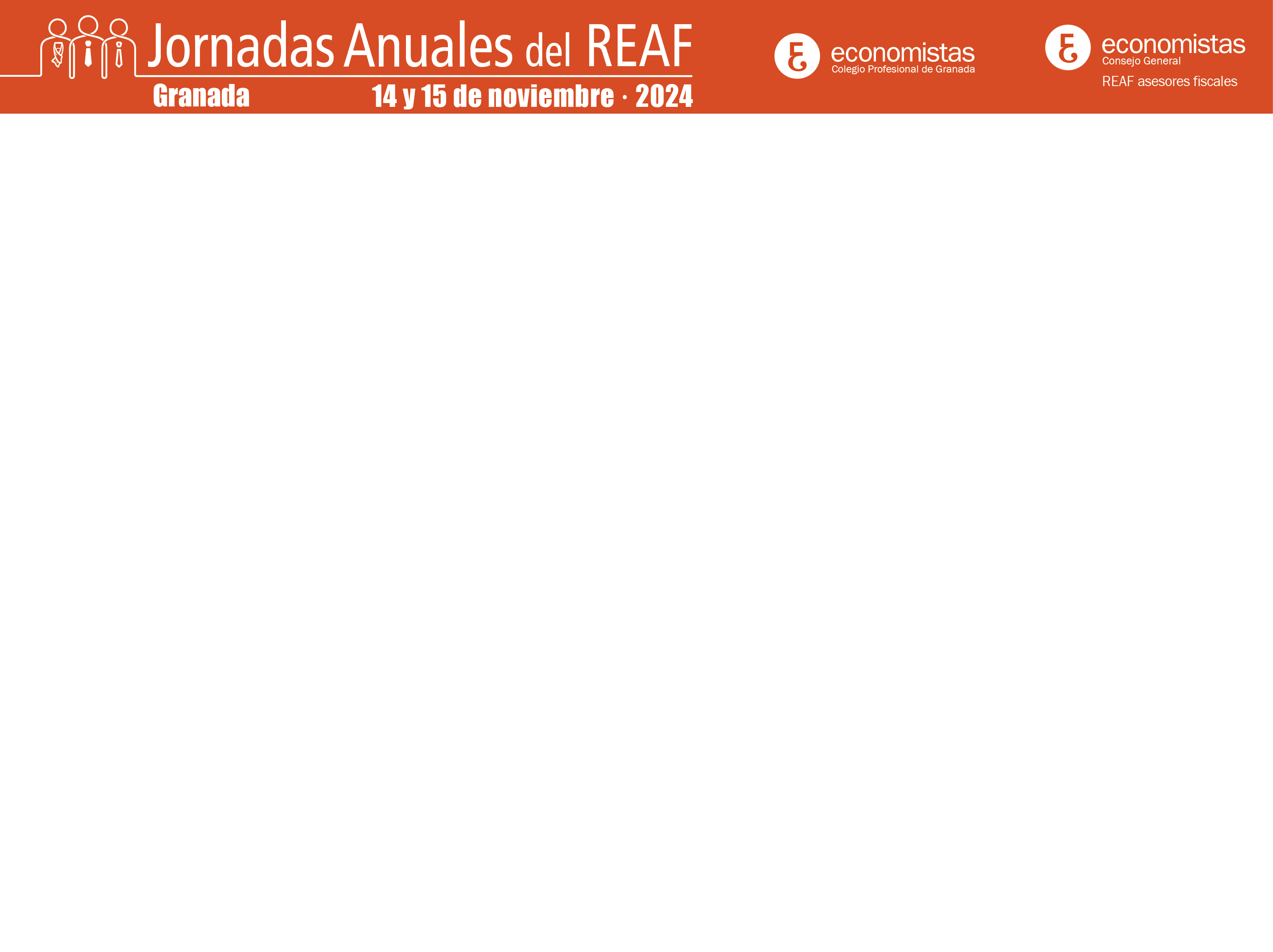 3. CADUCIDAD DE LOS PROCEDIMIENTOS: DEBER DE DECLARARLA.
Evolución jurisprudencial:

STS 26-09-2019. Rec. 1423-2017
STS 10-07-2019. Rec. 2220-2017. 
STS 11-04-2023. Rec. 4566-2021.
STS 21-04-2023. Rec. 4737-2021.
STS 21-09-2023. Rec. 8101-2021.
STS 29-09-2023. Rec. 8103-2021. 
STS 29-09-2023. Rec. 8100-2021. 
STS 21-09-2023. Rec. 8213-2021. 
ATS 24-04-2024. Rec. 5019-2023.pdf:
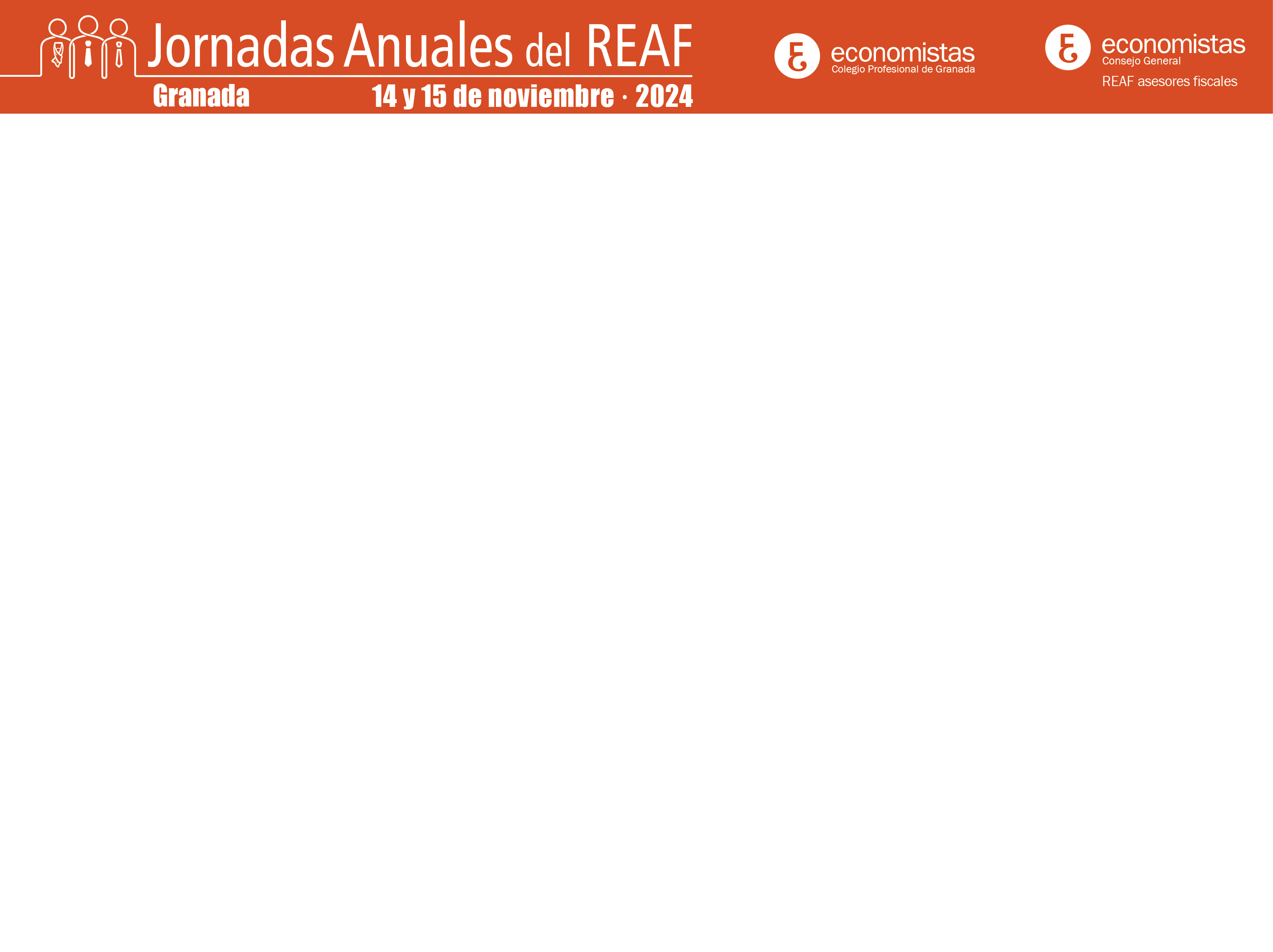 4. MOMENTO EN QUE PROCEDE LA AMPLIACIÓN DEL ALCANCE.
¿La AT puede ampliar el alcance de sus actuaciones comunicándolo únicamente "con carácter previo a la apertura del plazo de alegaciones" o, por el contrario, es asimismo pertinente y legalmente válido efectuar la ampliación del alcance comprobatorio de manera coetánea a la apertura del plazo de alegaciones? 

STS 03-05-2022. Rec. 5101-2020. 
STS 05-12-2023, Rec. 6996-2022, se remite in toto a la anterior sentencia. STS 17-09-2024, Rec. 2763-2022 el Abogado del Estado se allana en un caso idéntico al la anterior sentencia. 
STS 30-09-2024, Rec. 4117-2023 reitera la doctrina jurisprudencial establecida por en las SSTS de 03-05-2022 (Rec. 5101/2020) y 05-12-2023 (Rec. 6996/2022),

Consecuencias del incumplimiento.
STS 04-03-2021. Rec. 3906-2019: Cambio de postura del TEAC (RTEAC 22-09-2021)
STS 03-05-2022. Rec. 5101-2020.
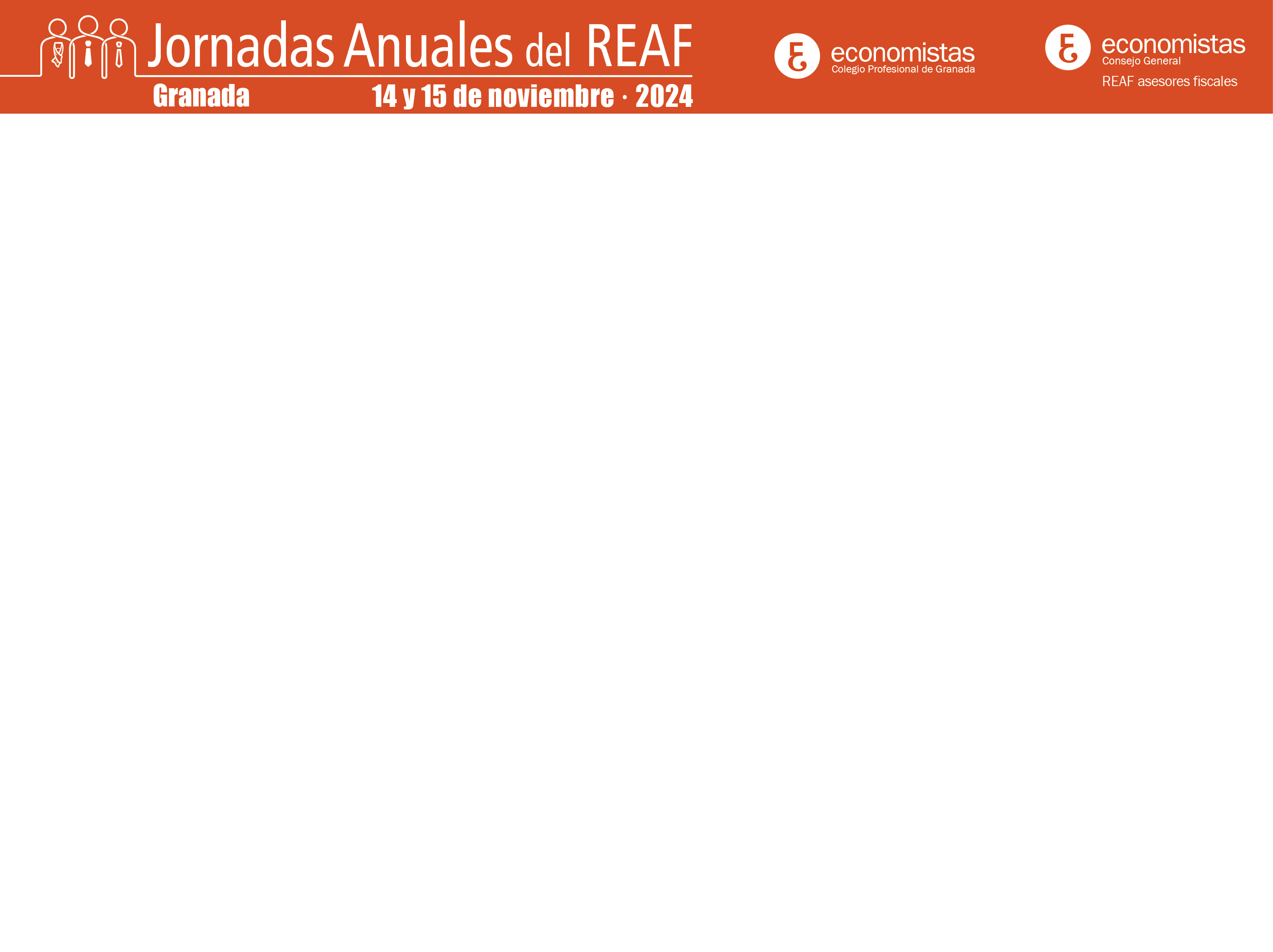 5. COMPROBACIÓN DE VALORES.
Deber de motivar la incoación de una comprobación de valores
STS 23-05-2018. Rec. 4202-2017.
STS 23-05-2018. Rec. 1880-2017 
STS 05-06-2018. Rec. 1881-2017
STS 05-06-2018, Rec. 2867-2017
STS 13-06-2018. Rec. 2232-2017 
STS 23-01-2023. Rec. 1381-2021.
STS 01-03-2024. Rec. 7146-2022. 
STSJ Andalucía 24-11-2023 Rec. 786/2020.
Ámbito de la comprobación de valores: extensión a la regla especial de de determinación del valor de transmisión en participaciones que no se negocian en mercados organizados (artículo 37.1.b) LIRPF).
STS 23-05-2018. Rec. 4202-2017.
STS 23-05-2018. Rec. 1880-2017 
STS 27-06-2023. Rec. 7667-2021
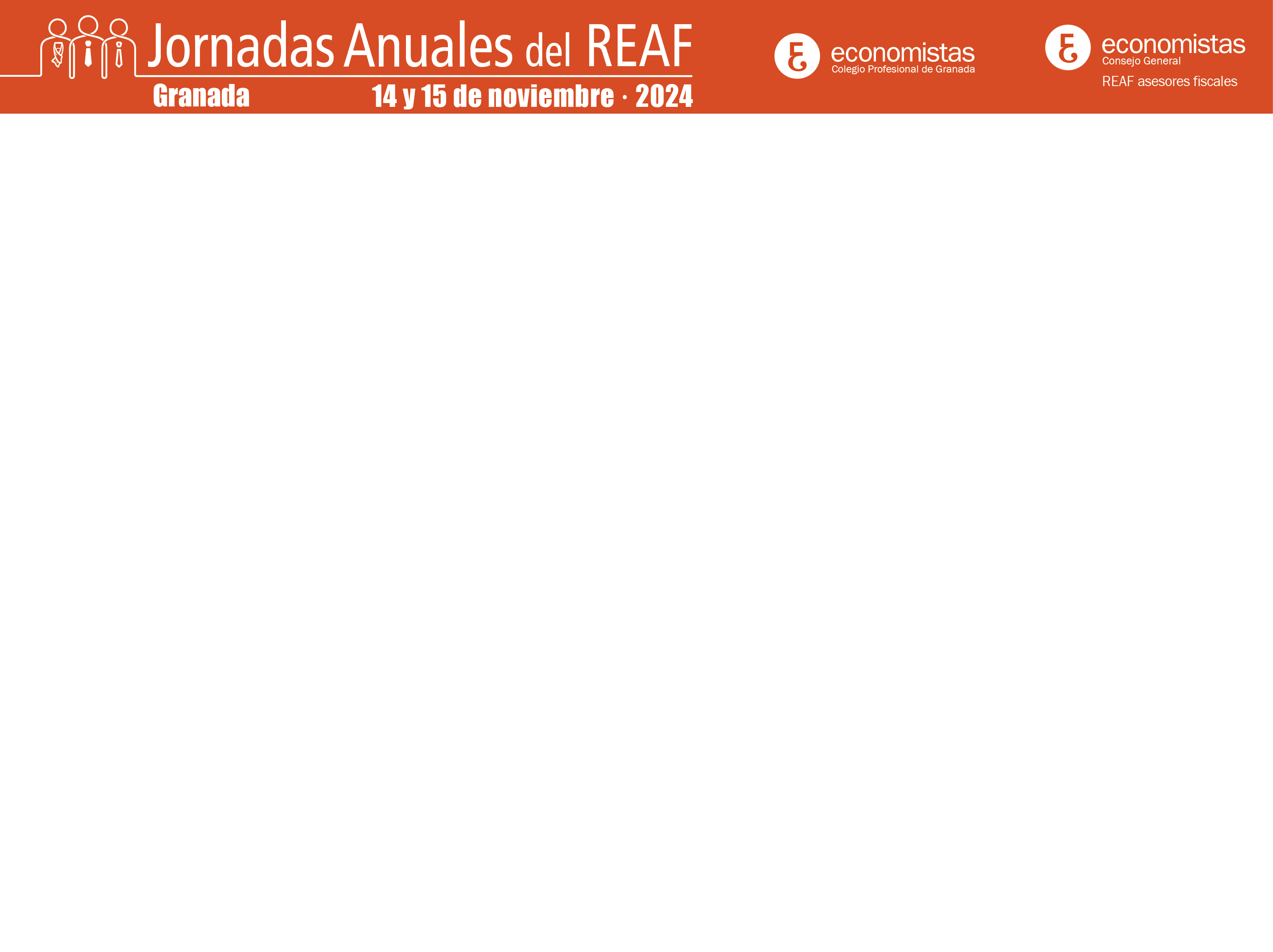 6. COMPROBACIONES LIMITADAS: EFECTOS PRECLUSIVOS DEL ARTÍCULO 140 DE LA LGT.
Extensión de los efectos preclusivos de una resolución que pone fin a un procedimiento de comprobación limitada ¿se ciñen a aquellos elementos tributarios sobre los que se haya pronunciado expresamente la Administración Tributaria o se extienden a cualquier otro elemento tributario comprobado aunque no haya sido regularizado de forma expresa?

STS 16-10-2020. Rec. 3895-2018
STS 26-11-2020. Rec. 1072-2019
STS 28-09-2023. Rec. 8710-2021
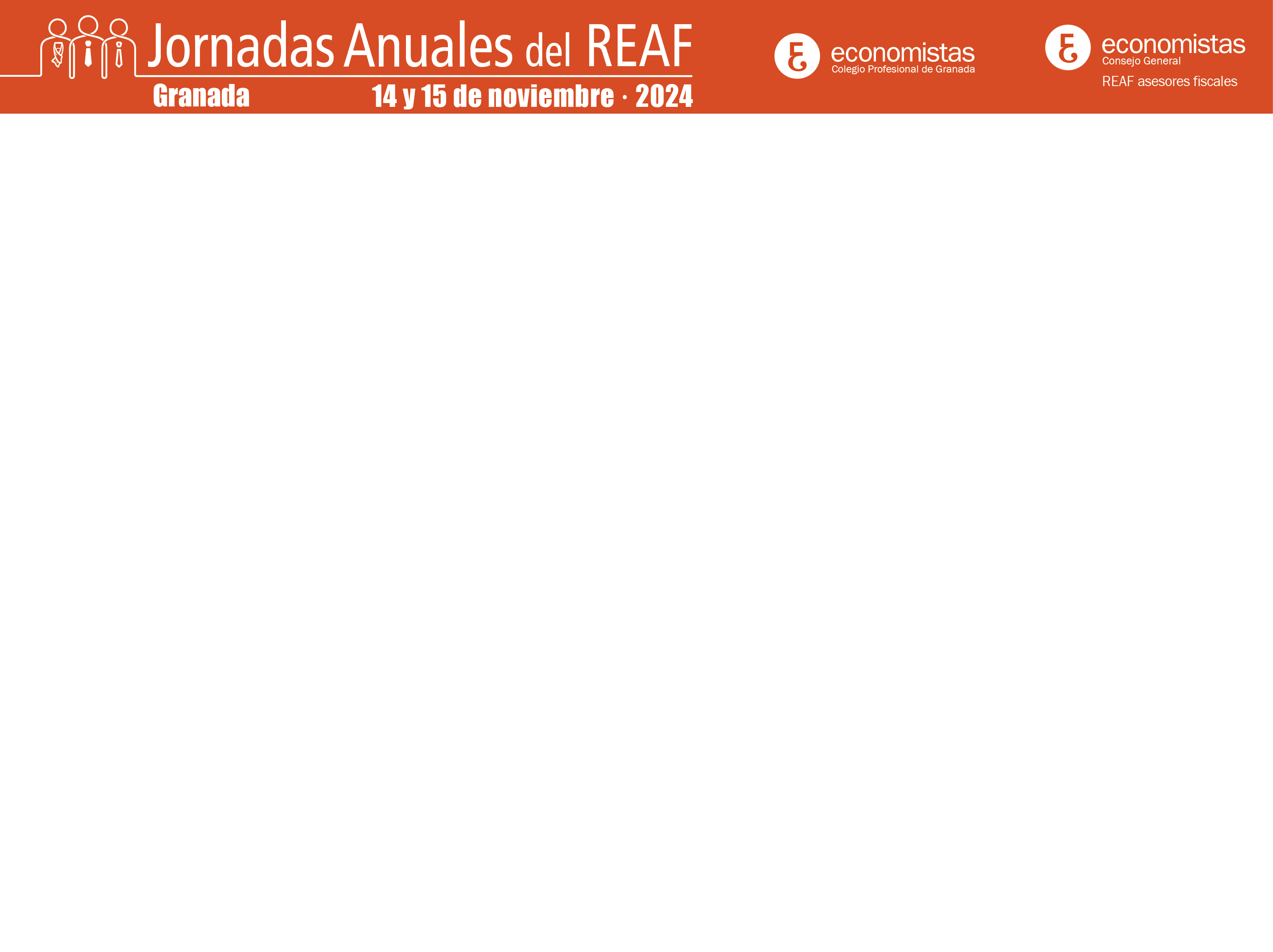 7. SOLICITUDES DE RECTIFICACIÓN.
Posibilidad de solicitar la rectificación de una autoliquidación durante el transcurso de una comprobación (del mismo concepto y período)
STS 01-04-2019. Rec. 5613-2017
Posibilidad de reiterar una segunda solicitud de rectificación tras haber obtenido un pronunciamiento desestimatorio de una solicitud anterior (sobre el mismo concepto y período).
STS 04-02-2021. Rec. 3816-2019
Posibilidad de reiterar una segunda solicitud de rectificación tras haber obtenido un pronunciamiento desestimatorio de una solicitud anterior confirmado en vía económico-administrativa (sobre el mismo concepto y período)
RTEAC 19-07-2024. RG. 1521/2024.
Posibilidad de reiterar una segunda solicitud de rectificación tras haber obtenido un pronunciamiento estimatorio de una solicitud anterior (sobre el mismo concepto y período).
RTEAC 19-07-2024. RG. 652/2024
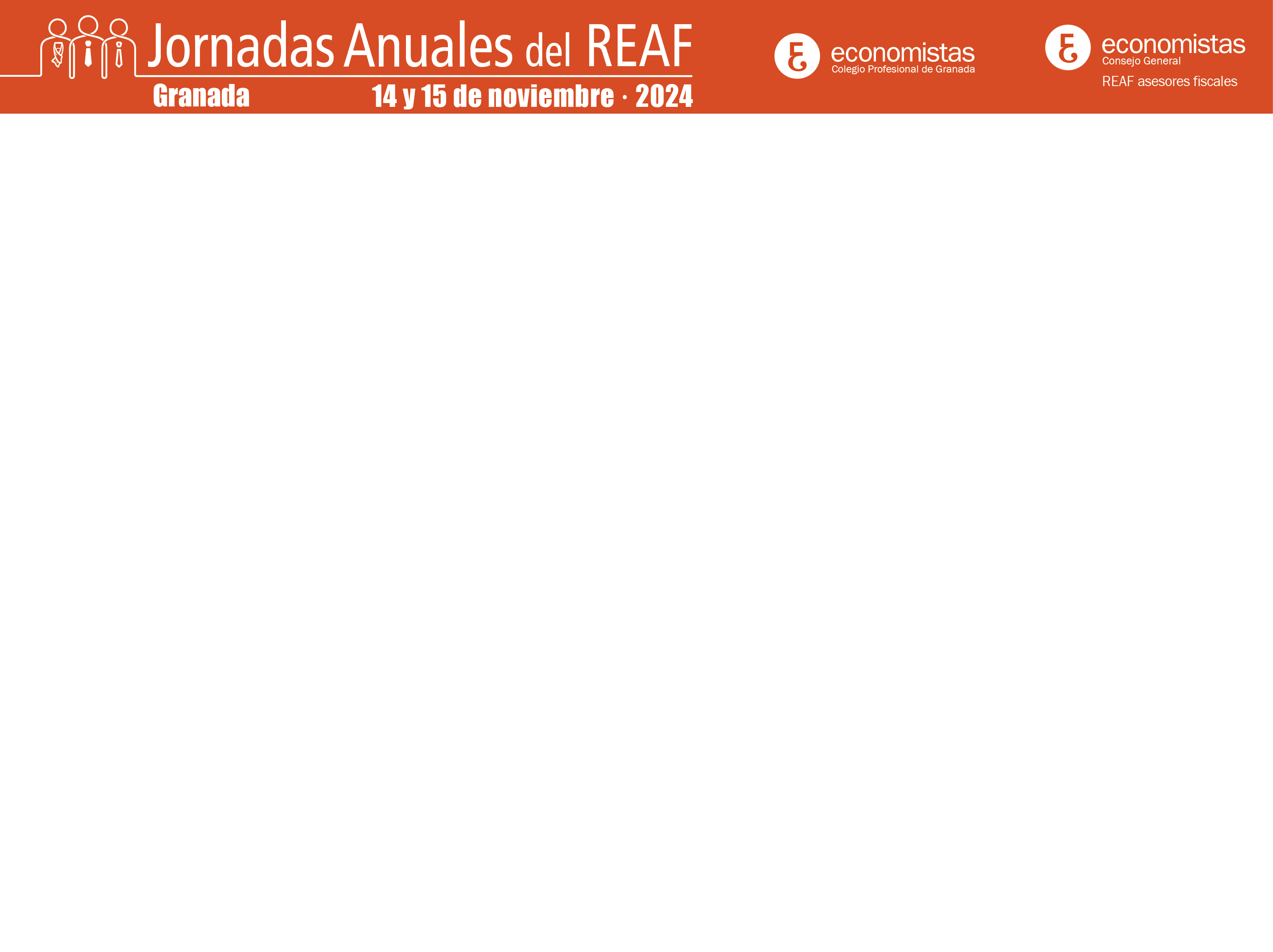 8. FACULTADES DE LA INSPECCIÓN.
Facultad de acceder a espacios privados, incluidos los domicilios constitucionalmente protegidos.
STS 26-06-2023 Rec. 2554-2022 (entre otras)

Facultad de exigir la comparecencia del interesado
STS 08-04-2024 Rec. 9079-2022

Precintos de cajas de seguridad
STS 01-03-2024 Rec. 0323-2023
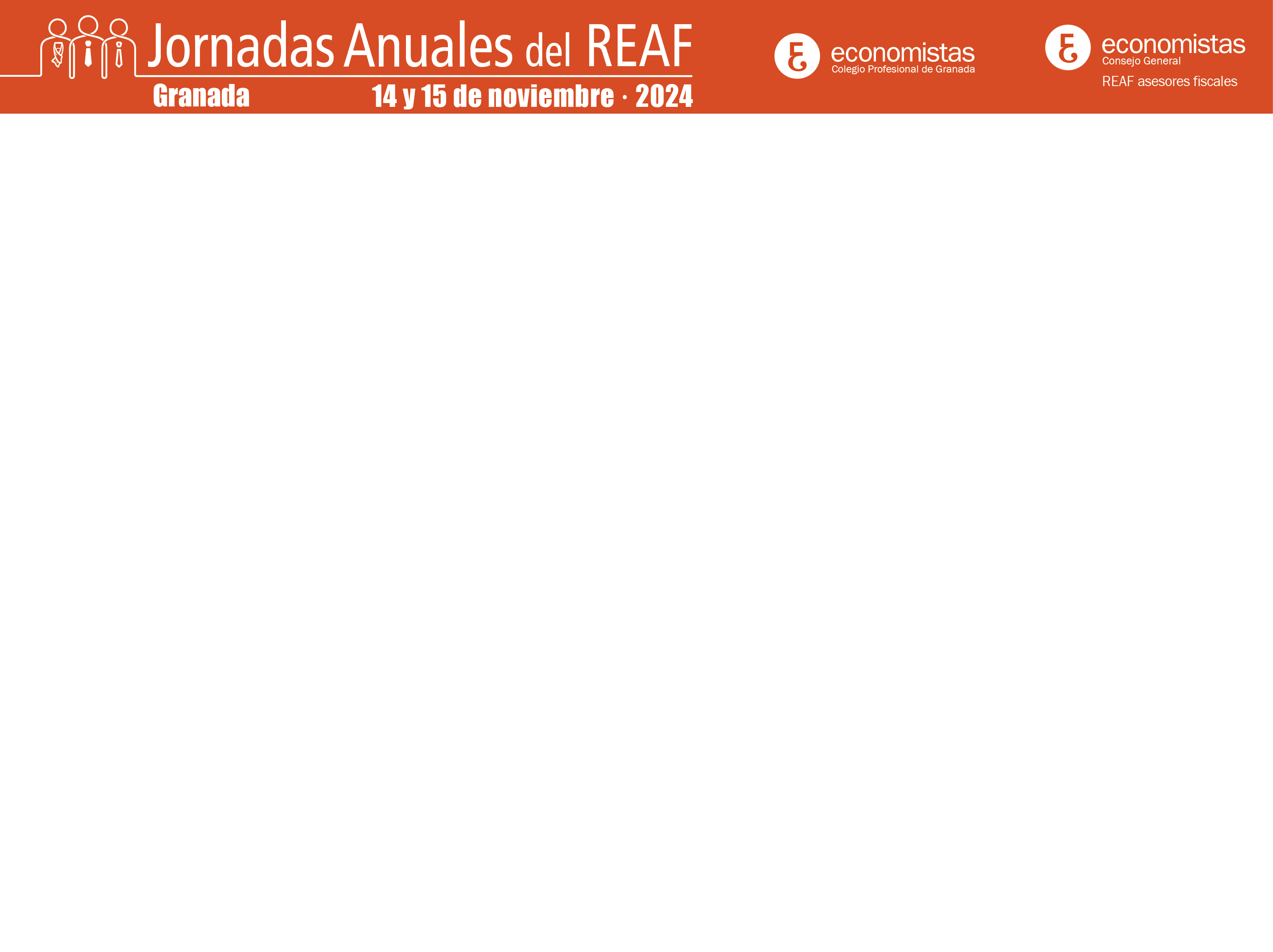 9. REVISIÓN: PRUEBAS APORTADAS EN REVISIÓN SUSTRAIDAS DEL CONOCIMIENTO DEL ÓRGANO DE APLICACIÓN.
¿Puede el reclamante presentar ante los tribunales económico-administrativos pruebas que no aportó ante los órganos de gestión tributaria?
STS 10-09-2018. Rec. 1246-2017
STS 21-02-2019. Rec. 1985-2017

Consecuencias de esa falta de aportación: 
STSJ Andalucía 03-10-2024 Rec. 0602-2021
STSJ Andalucía 09-10-2024 Rec. 0089-2022
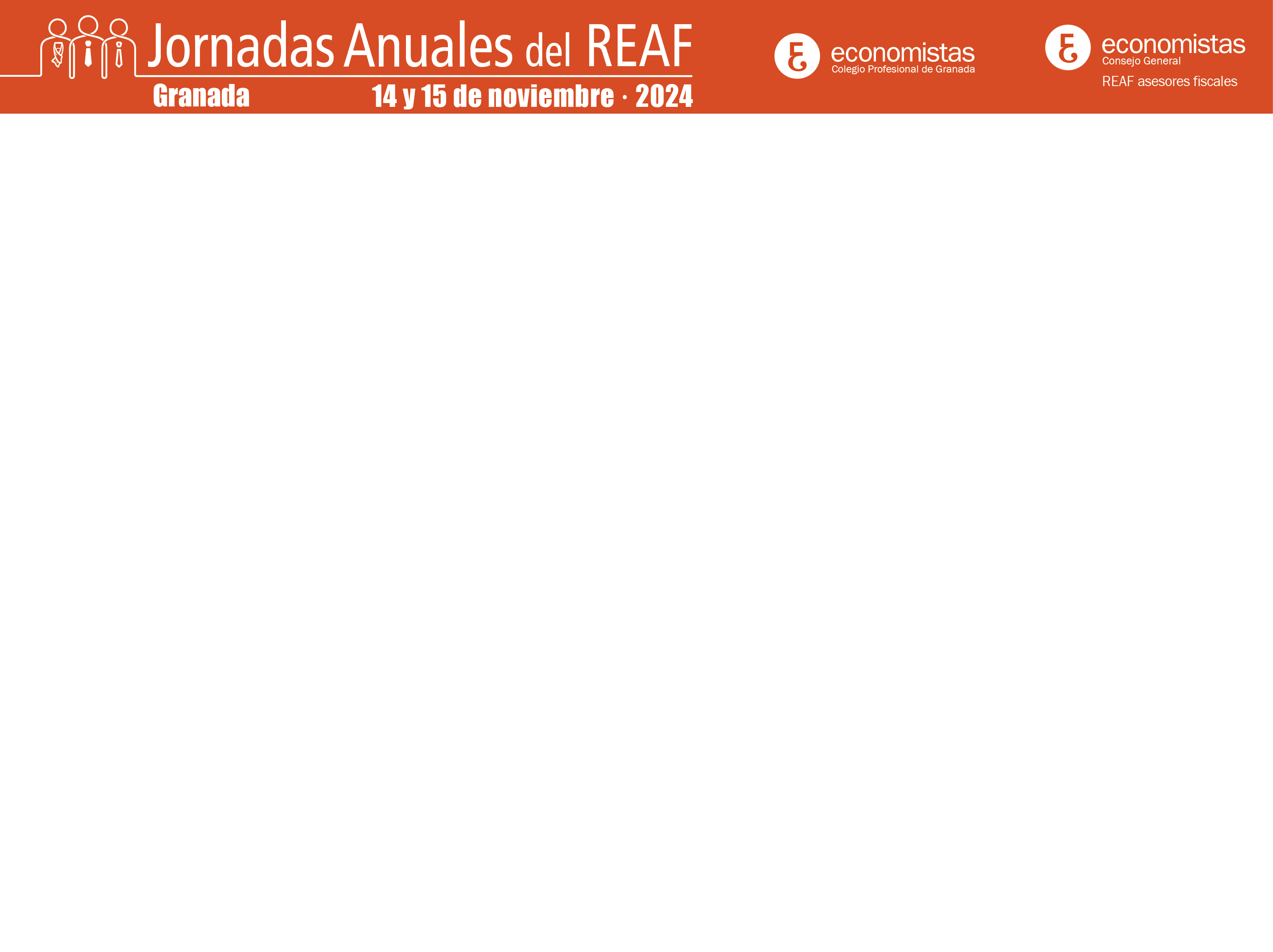 10. EJECUCIONES DE FALLO: ESTIMACIONES POR RAZONES FORMALES Y POR RAZONES DE FONDO.
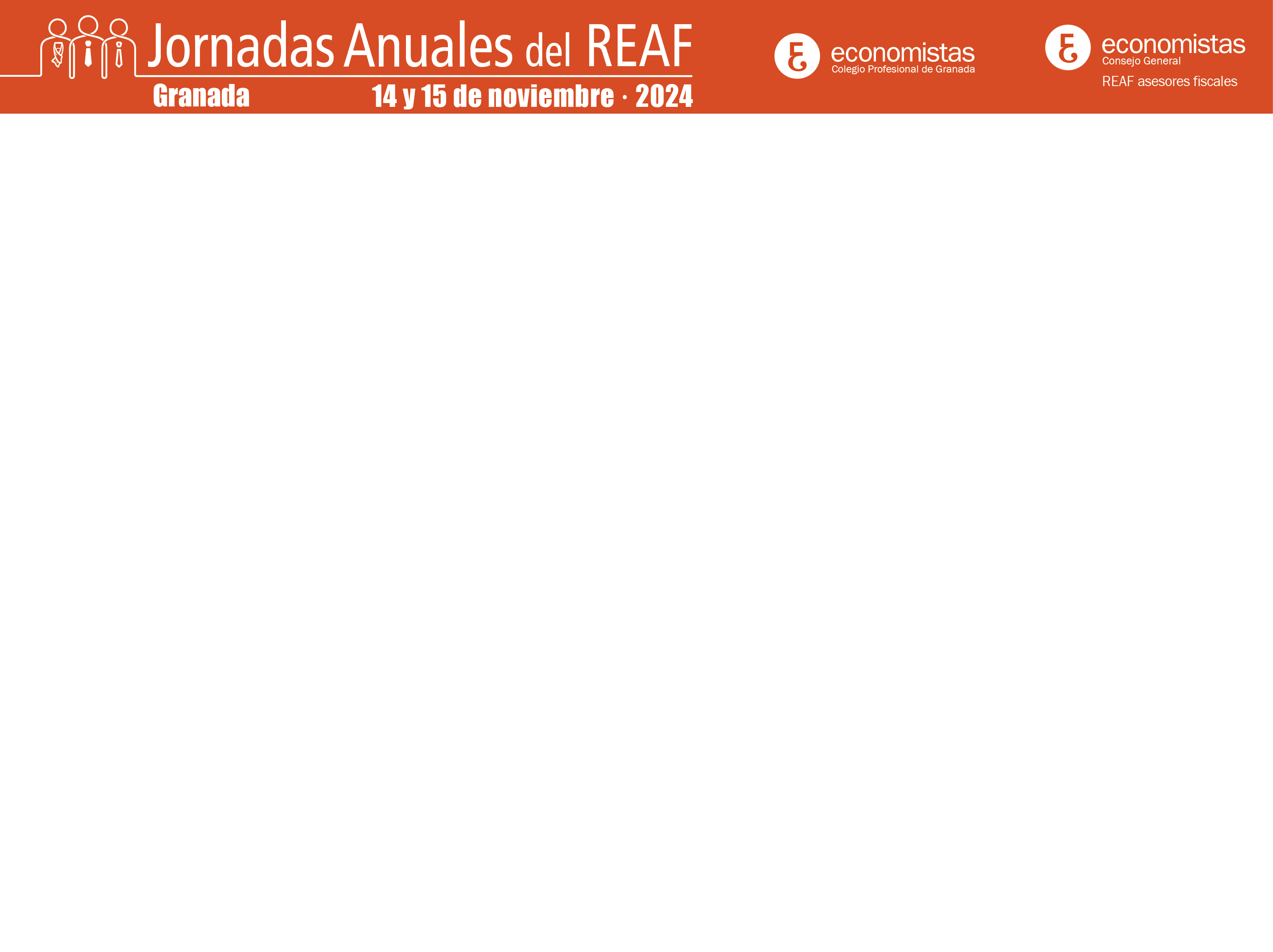 11. LA DOCTRINA SOBRE EL LLAMADO “SEGUNDO TIRO”.
STS 03-04-2024. Rec. 8287-2022

Cuestión: 
Determinar si la potestad que la jurisprudencia del Tribunal Supremo reconoce a la Administración tributaria para reiterar una liquidación tras una estimación total por razones sustantivas, permite rectificarlos errores cometidos en la primera liquidación tramitando un nuevo procedimiento de comprobación e investigación. 
Determinar si el principio de conservación de actos y trámites previsto en los artículos 51 de la Ley 39/2015 y 66.3 del RD 520/2005, resulta de aplicación cuando estos se adoptaron en un procedimiento viciado de nulidad desde su inicio y que resultaban ser la esencia de este.
Determinar si la excepción jurisprudencial al reconocimiento de efecto interruptivo a la interposición de cualquier clase del artículo 68.1.b) LGT se debe aplicar también en supuestos en los que el contribuyente se ve obligado a recurrir sistemáticamente actos declarados improcedentes por razones sustantivas

Respuesta. 
La potestad que la jurisprudencia del Tribunal Supremo reconoce a la Administración tributaria para reiterar una liquidación tras una estimación total por razones sustantivas, permite rectificar los errores cometidos en la primera liquidación tramitando un nuevo procedimiento de comprobación e investigación para dictar un nuevo acto ajustado a derecho mientras su potestad esté viva
En el nuevo procedimiento que se inicie en aplicación de esa doctrina jurisprudencial, resulta de aplicación el principio de conservación de actos y trámites no afectados por la causa de anulación del acto anulado en el primer procedimiento, de acuerdo con el artículo 66.3 del RGRVA, que concreta en el ámbito tributario las previsiones generales del artículo 51 LPAC
La excepción jurisprudencial al reconocimiento de efecto interruptivo a la interposición de reclamaciones o recursos de cualquier clase del artículo 68.1.b) LGT, en relación a la caducidad, no es trasladable a los supuestos de prescripción, dada su distinta naturaleza.